Princess Sumaya University for TechnologyAmman, Jordan
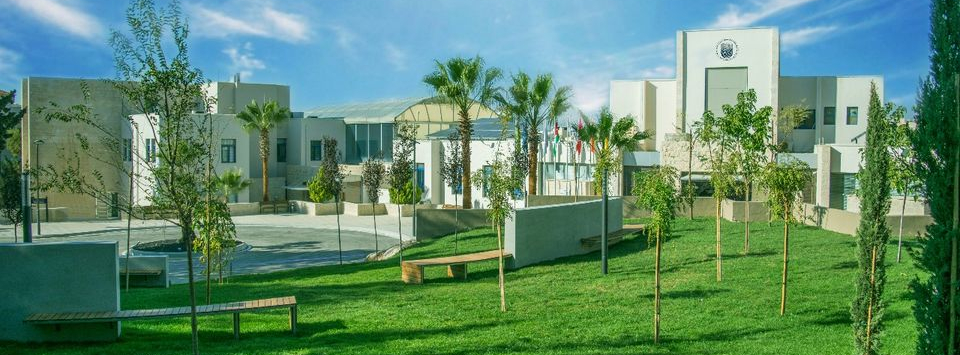 dr. sc. Anita Lunić, viša asist.  (Mobility Dissemination)
Povijest & organizacija institucije
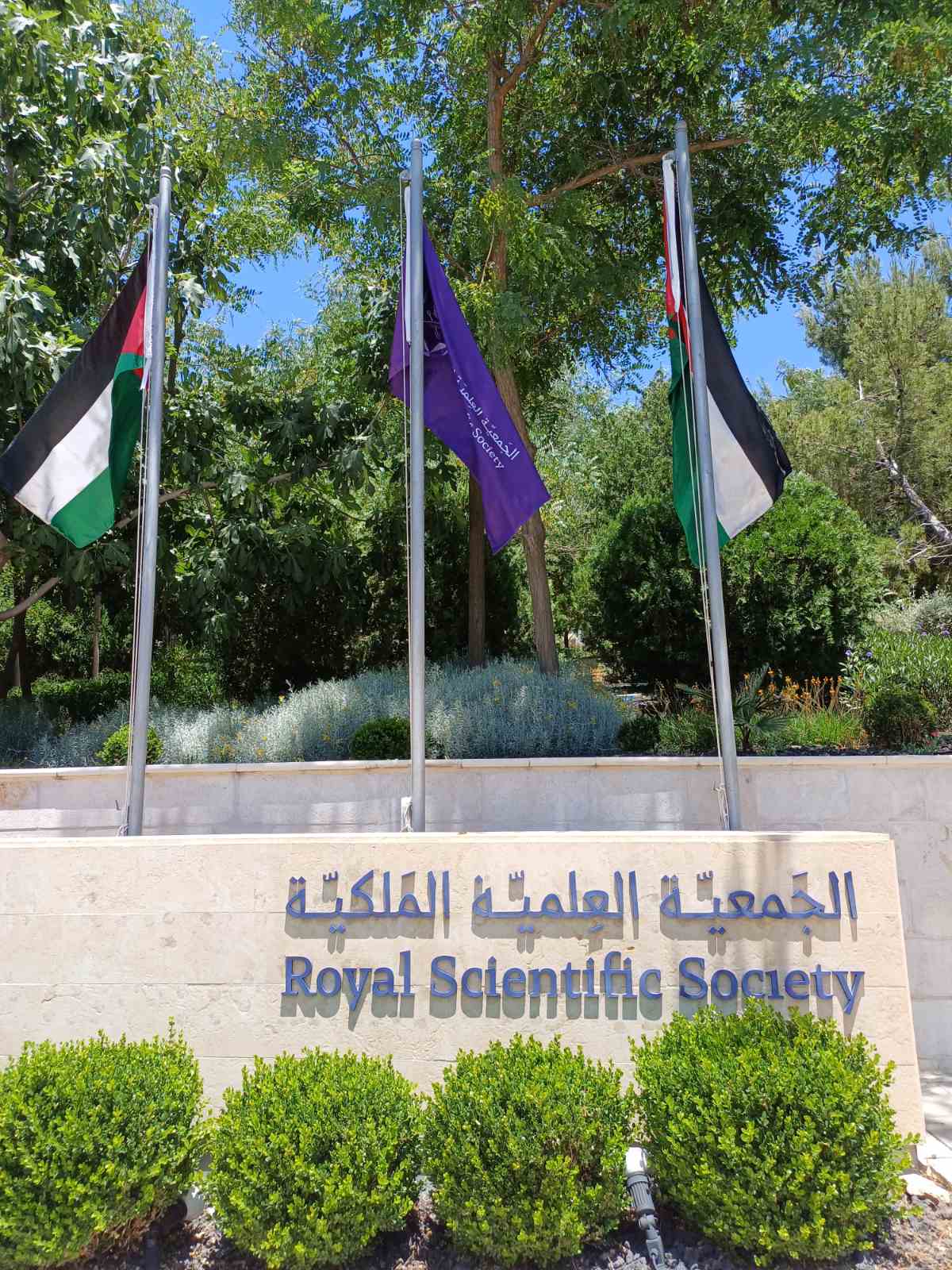 King Abdullah I School of Graduate Studies & Scientific Research
King Abdullah II School of Engineering
King Hussein School for Computing Sciences
King Talal School of Business Technology
Royal Scientific Society
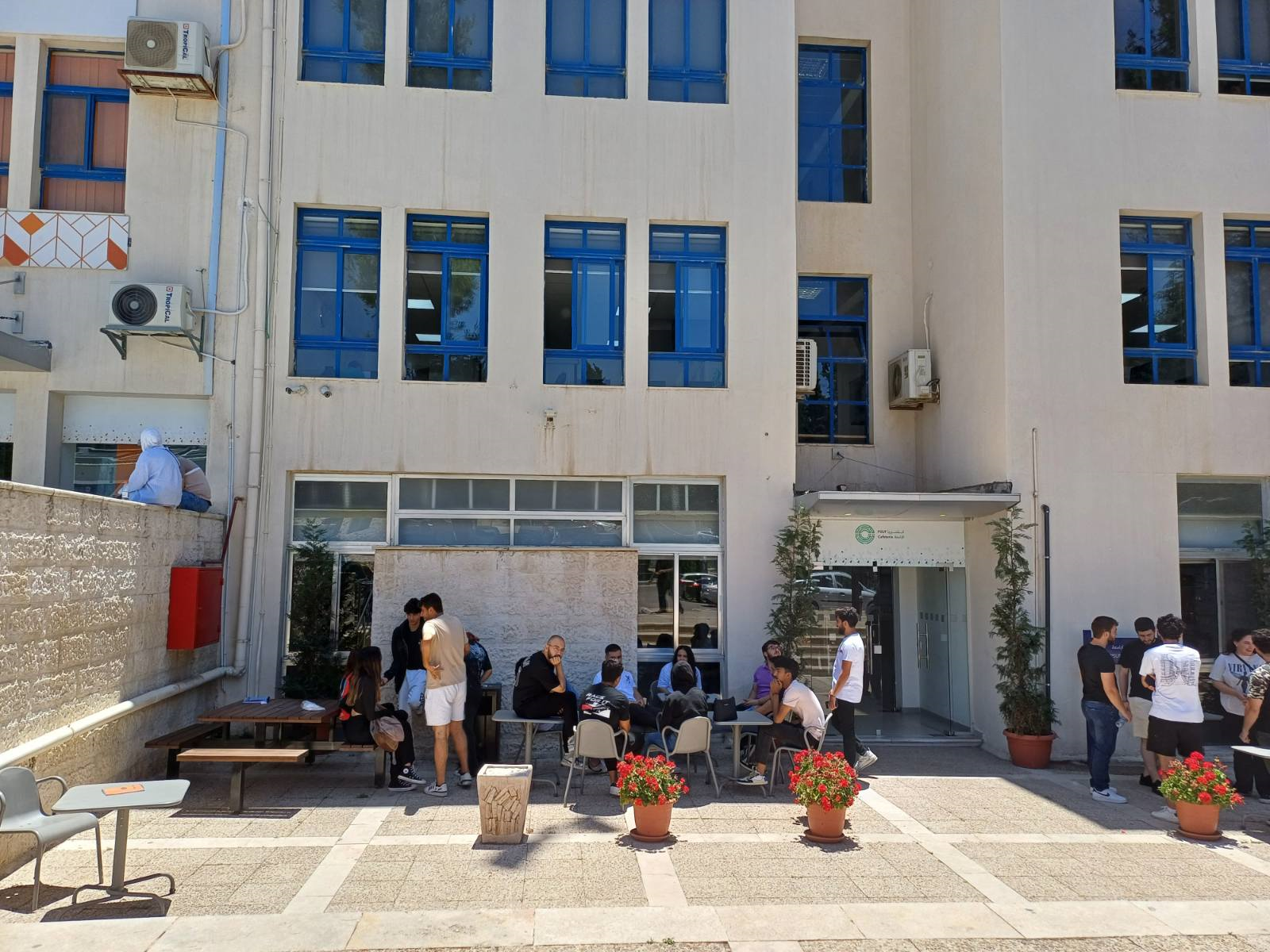 Nastavni rad na Princess Sumaya University for Technology
Susreti s kolegama: ideje i ciljevi
Značajan interes za interdisciplinarnim pristupima 
Uočavanje važnosti etike za adekvatno adresiranje dilema u razvoju i upotrebi novih tehnologija 
Razmjene izvora i preporuka 
Upoznavanje sa smjernicama i praksama razrješavanja moralnih dilema u istraživačkim procesima
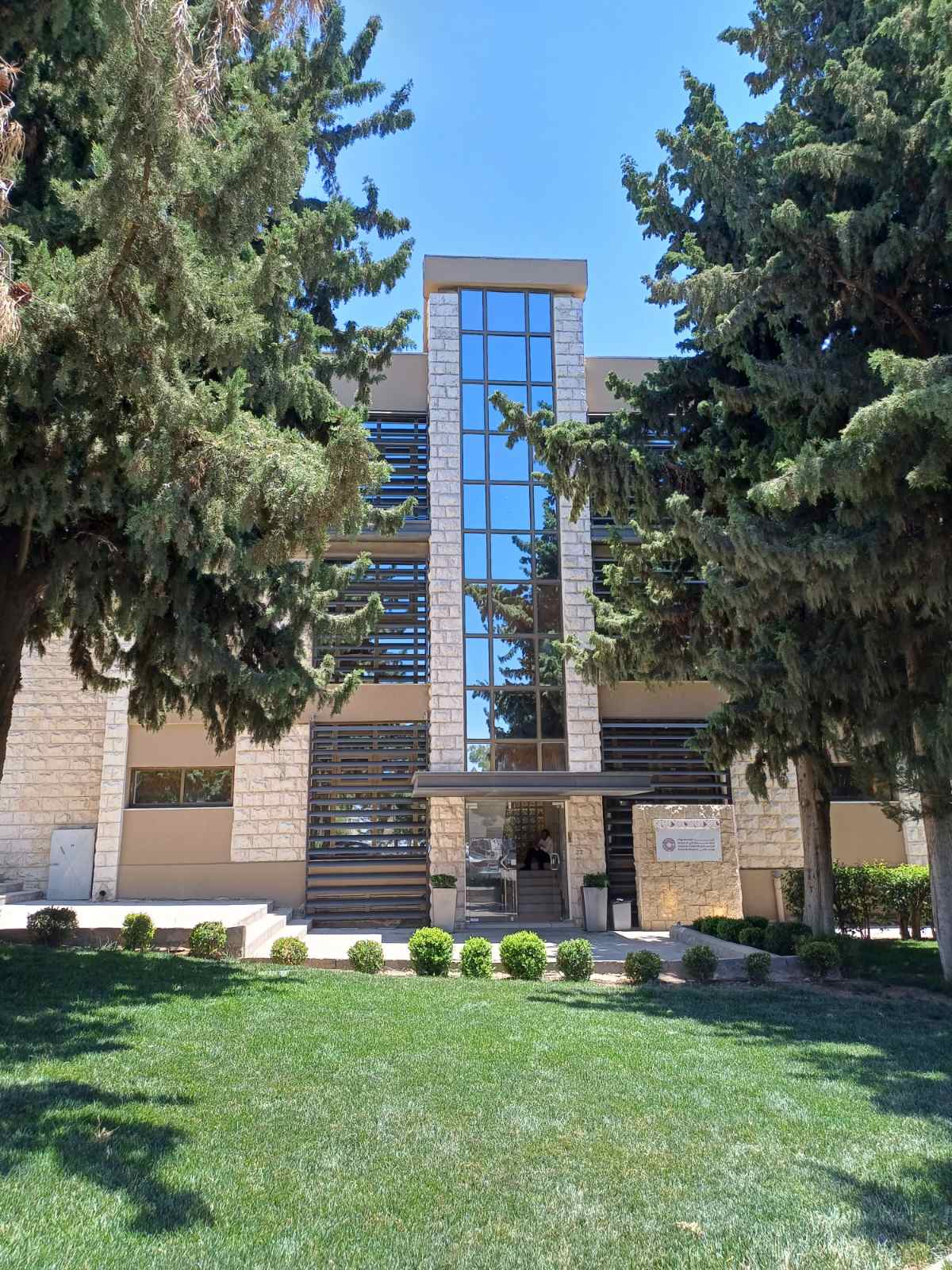 Zaključno :)
Rado stojim na raspolaganju svima koji imaju 
bilo kakvih pitanja vezano uz iskustvo 
putovanja i boravka u Ammanu na 
Princess Sumaya University for Technology. 




Anita Lunić 
alunic@ffst.hr